Урок -игра
По физике

Тема: «Тепловые явления»

                                                                   учитель:Быкова Т.Н
 город Кропоткин школа №4
I   ЭТАП:
ВОССТАНОВИТЕ ФИЗИЧЕСКИЕ ТЕРМИНЫ ИЗ НАБОРА БУКВ:
         Пиекеин
№2
инерасепи
№3
вянккицео
II   ЭТАП:ЧТО ЗА ПРОЦЕСС?
ЧТО ЗА ПРОЦЕСС?
ЧТО ЗА ПРОЦЕСС?
III ЭТАП
ВЫБЕРИТЕ ПРАВИЛЬНОЕ УТВЕРЖДЕНИЕ
Температура -это
А) способность тел совершать работу
Б)разные состояния тела
В)Степень нагретости тел
Теплопроводность-это
А) ЯВЛЕНИЕ ИЗМЕНЕНИЯ ВНУТРЕННЕЙ ЭНЕРГИИ
Б) ЯВЛЕНИЕ ПЕРЕДАЧИ ВНУТРЕННЕЙ ЭНЕРГИИ ОТ ОДНОЙ ЧАСТИ ТЕЛА К ДРУГОЙ ИЛИ ОТ ОДНОГО ТЕЛА К ДРУГОМУ ПРИ ИХ КОНТАКТЕ
В) РАСПРОСТРАНЕНИЕ ВНУТРЕННЕЙ ЭНЕРГИИ ПО ТЕЛУ
Г) НАГРЕВАНИЕ ОДНИХ ТЕЛ И ОСТЫВАНИЕ ДРУГИХ ПРИ ИХ ВЗАИМОДЕЙСТВИИ
УДЕЛЬНАЯ ТЕПЛОЁМКОСТЬ-ЭТО ФИЗИЧЕСКАЯ ВЕЛИЧИНА,КОТОРАЯ ПОКАЗЫВАЕТ
А)какое количество теплоты необходимо передать телу, чтобы его температура изменилась на 1 Цельсий.
Б) каким количеством теплоты можно нагреть тело массой 1 кг.
В) какое количество теплоты требуется передать телу массой 1 кг, что бы его температура увеличилась на 1 Цельсий
Количество теплоты зависит от:
Количество теплоты зависит от:
- массы тела.
- изменения температуры тела.
- рода вещества, 
                  из которого состоит тело.
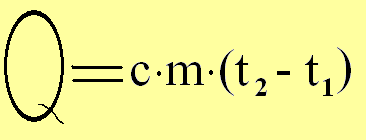 Энергия, которую получает или теряет тело при теплопередаче, называется …
Энергия, которую получает или теряет тело при теплопередаче, называется …
количеством теплоты.
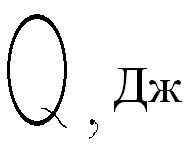 Количество теплоты, выделяемое при сгорании топлива зависит……………………
от массы;                  удельной теплоты сгорания топлива
Количество теплоты, выделяемое при сгорании топлива зависит:
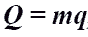